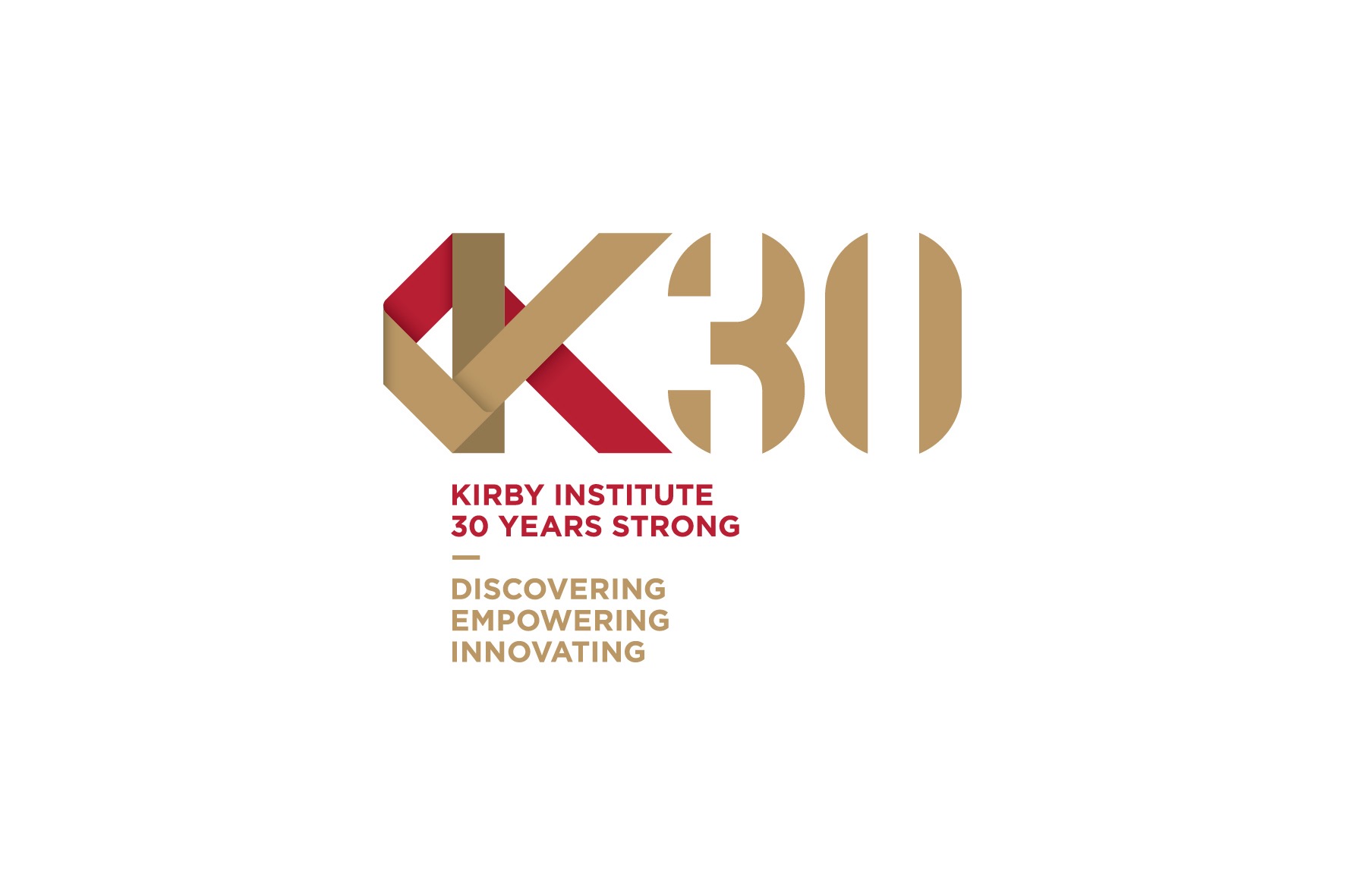 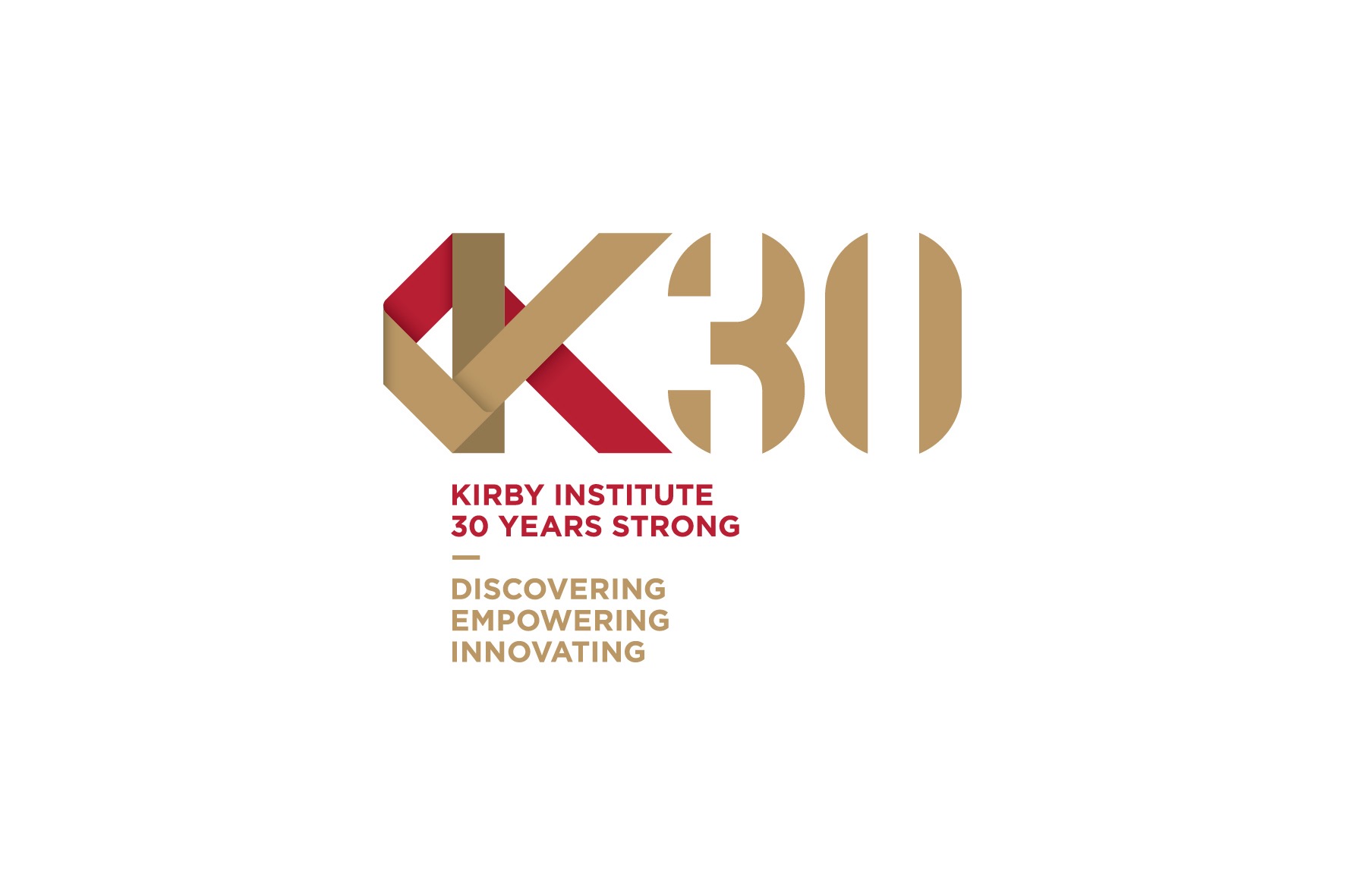 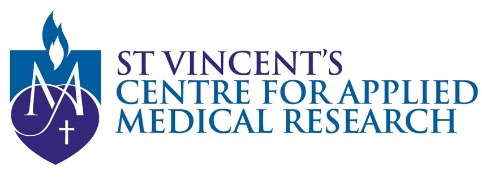 Global networks for early phase trials: directions in HIV
Mark Polizzotto  | NSW Drug Development Conference  |  23 March 2017
Key Characteristics of HIV Research
Challenges in Improving HIV outcomes
1. Better HIV therapies and better access to therapy still needed
Particular issue in LMICs where burden of disease is greatest
Post first line therapy still complex and poorly defined
D2EFT: Dolutegravir and Darunavir Evaluation in Adults Failing Therapy
2. Persistent inflammation in HIV infection is associated with worse clinical outcomes
Elevated risk particularly of cardiovascular disease but also other comorbidities and death in patients with ongoing inflammation 
ADVICE: Attenuation of D-dimer using Vorapaxar to target Inflammatory and Coagulation Endpoints
3. Elevated risk of malignancy remains a defining feature of HIV infection
Despite this persistent elevated risk, access to new and emerging cancer therapies very limited and routine exclusion from clinical trials
National Cancer Institute AIDS Malignancy Consortium
Polizzotto, Mitsuyasu Curr Opinion HIV  2016
1: Optimising Second Line ART
ART provided in low and middle income countries (LMIC) through donor agency programs
 Programs delivered care to 13 million people by 2015; projected to increase to 30 million by 2020 
 Standardised treatment regimens using coformulated drugs
 First line therapy failure rate 15% per annum 
 Failure results in switching to a more expensive second-line ARV regimen (US$465 py versus US$146 py)
 Simple and sustainable approach needed for second-line therapy.
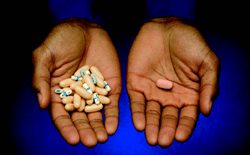 Ideal Second Line ART
Criteria for ideal second-line cART regimen in resource limited settings:
Primary Criteria
high potency
high genetic barriers to resistance
established safety profiles 
good tolerance 
Secondary criteria
able to be administered once-daily 
no impact on the activities of daily living 
able to be co-formulated
SECOND-LINE study
NRTI-sparing strategy 
Dual combination (PI and II) vs standard triple therapy with NRTIs
Better safety and tolerability was observed for the experimental dual regimen
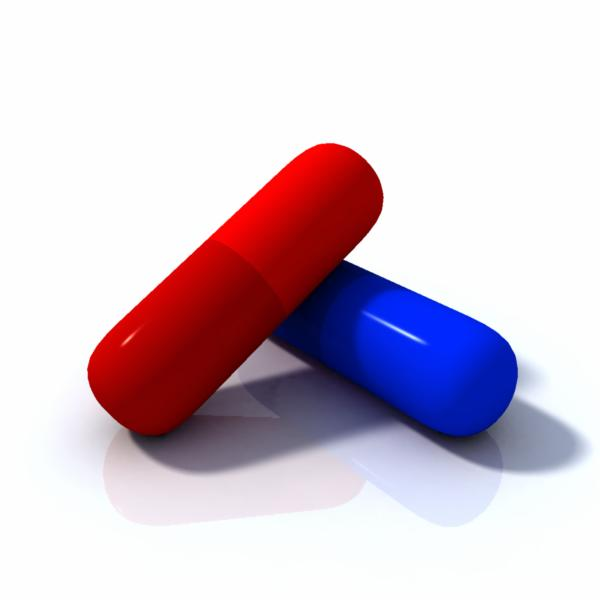 Emery, Cooper Lancet 2014
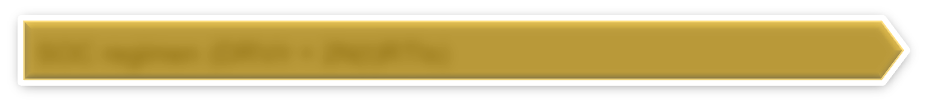 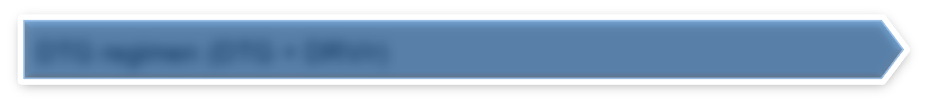 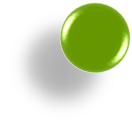 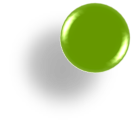 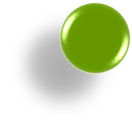 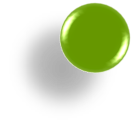 4
1
2
3
DTG regimen (DTG + DRV/r)
SOC regimen (DRV/r + 2N(t)RTIs)
Randomisation 1:1
N=610
D2EFT Study Design
Multinational, multicentre, randomised, open-label study in HIV infected patients who have failed their first-line ARV regimen
Non-inferiority design based on 12% delta
45 day screening
Week 96
Week 0
Week 48
Failed first-line NNRTI + 2N(t)RTI combination therapy (HIV RNA >500 copies/mL after ≥24 weeks continuous first-line therapy)
No prior exposure to PIs or INSTIs
All eligibility criteria met
Primary endpoint (week 48)
 Proportion with pVL <50   	copies/mL
 Safety endpoints
D2EFT Study Sites
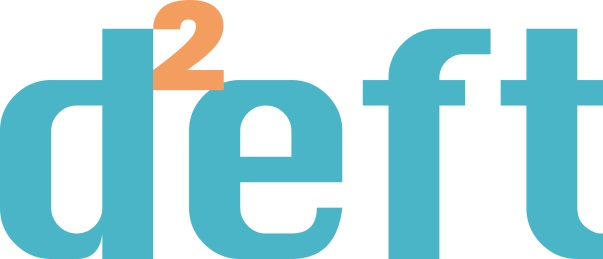 610 participants from approximately 25 centresacross 10 countries in Latin America, Southern Africa and Asia
Two industry partners (Janssen and Viiv)
D2EFT Summary
Urgent unmet need for a simple regimen of second-line cART for use in resource-limited settings
Realistic opportunity for co-formulation into a one pill, once daily tablet potentially without the need for HIV drug resistance testing.
These characteristics would permit a public health approach (red pill/blue pill) to the management of HIV disease in resource-limited settings.
If non-inferiority established, potential rapid translation of findings into the treatment of millions of people in resource-limited settings. 
At a time of flat line funding to donor agencies this is a critical initiative that will allow ambitious treatment objectives to be realised
2: Addressing Persistent Inflammation
Persistent inflammation in HIV infection is associated with worse clinical outcomes
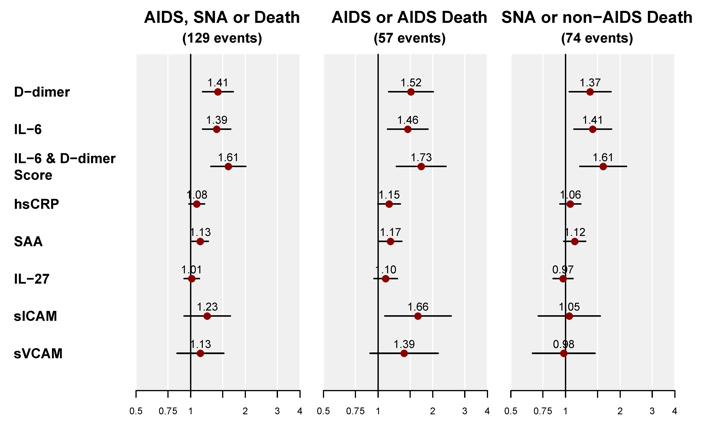 Baker, CROI 2017
PAR-1 and Persistent HIV-associated Inflammation
Persistent inflammation in HIV infection is associated with worse clinical outcomes including mortality




Thrombin induces inflammation by signalling via PAR-1 on cells such as monocytes, dendritic cells, and T cells
People with HIV show increased circulating platelets, platelet microparticles and monocyte-platelet complexes 
Tissue injury in the context of HIV replication may promote thrombin formation and PAR-1 dependent signalling that in turn supports immune activation and inflammation
Can a PAR-1 antagonist reduce biomarkers associated with poor clinical outcome in people with HIV?
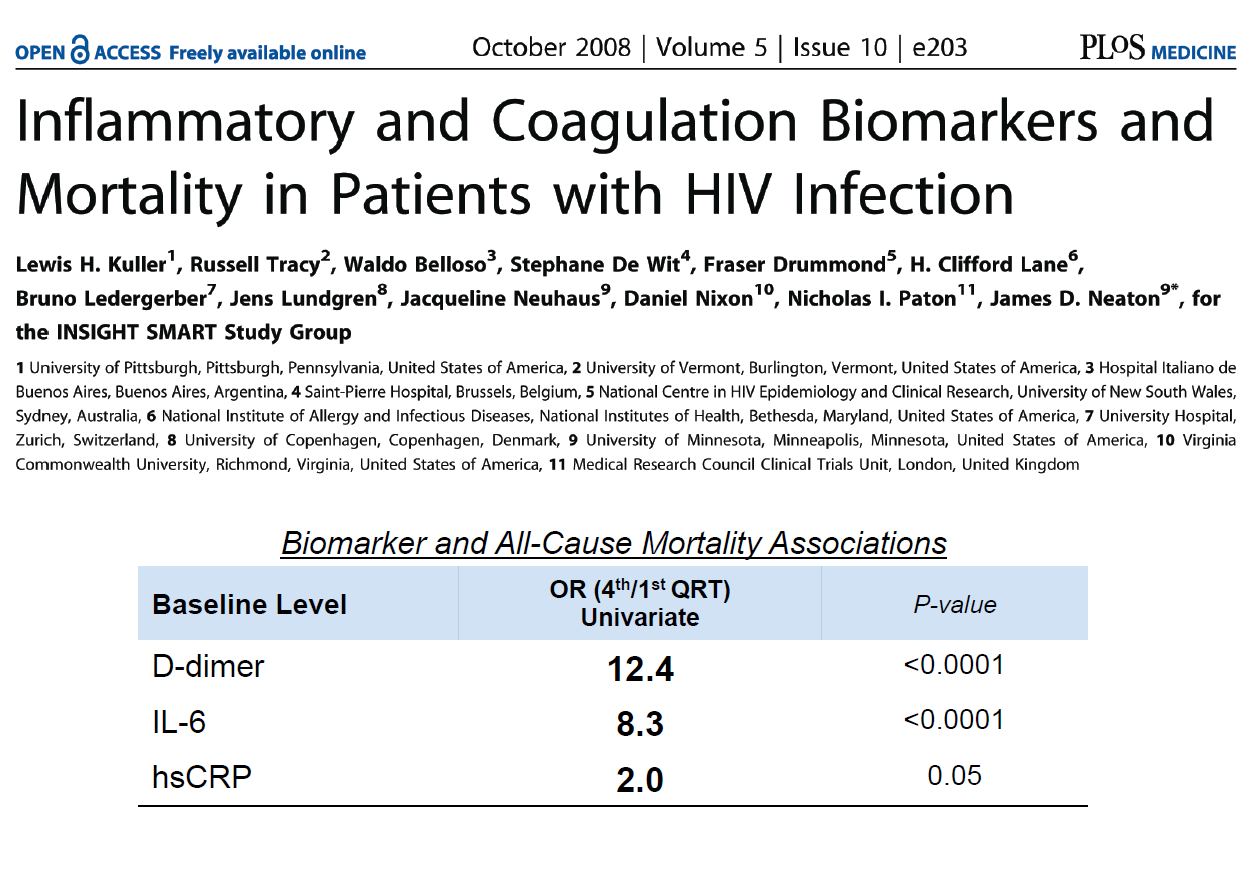 Kuller, PLOS Medicine 2008
Vorapaxar and PAR-1
Persistent inflammation in HIV infection is associated with worse clinical outcomes including mortality
Vorapaxar (Zontivity) is an oral competitive PAR-1 antagonist that inhibits thrombin-induced platelet aggregation 
No effect on P-selectin or CD40L, bleeding time or coagulation factors (PT, aPTT, ACT, ECT, TT)
Licenced in USA for secondary prophylaxis in people with history of CVS
TGA licencing application underway
>80% inhibition of platelet aggregation within 1 week (in vitro)
Inhibition of platelet aggregation at a level of 50% can be expected at 4 weeks after stopping vorapaxar
No study drug given
ADVICE Study Design
Multicentre Randomised Phase II study of vorapaxar in patients with persistent HIV-associated inflammation despite ARTPatients with well controlled HIV disease• Treated with an ART regimen that contains NRTIs in combination with either raltegravir or dolutegravir • Selected for high D-dimerPrimary endpoint differences between treatment groups in mean change from baseline D-dimer at weeks 8 and week 12
• Secondary endpoints include virological and inflammatory markers and safety
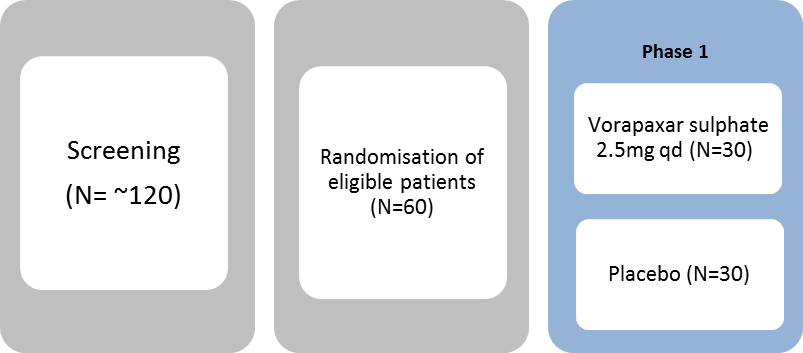 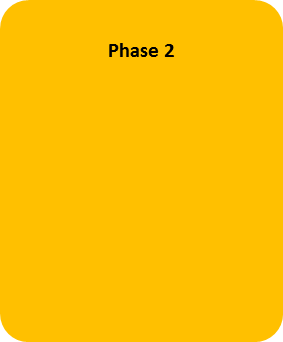 -2 weeks                day 0            weeks  1         4         8           12                                     18
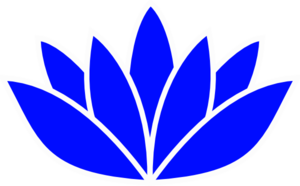 ADVICE Study Sites
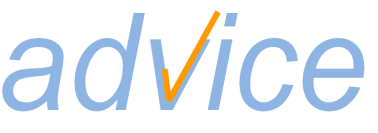 60 participants from approximately 10 centresacross Australia and the United States
3. Addressing HIV-associated Malignancies
Elevated risk of malignancy remains a defining feature of HIV infection
Epidemiology of HIV-associated malignancies is evolving
Malignancies less associated with severe immunosuppression (non-AIDS-defining malignancies) now equally important
Better HIV control and supportive care provide platform for delivery of standard treatments for most malignancies
Better therapies and better access to therapy still needed
Screening, treatment and outcome disparities persist despite advances in HIV and cancer therapeutics
Access to emerging and investigational studies very limited despite disproportionate burden of disease
Multi-disciplinary care models are not well developed
Dedicated treatment planning including HIV, haematology/oncology, and allied health required throughout clinical cycle
Polizzotto, Mitsuyasu Curr Opinion HIV  2016
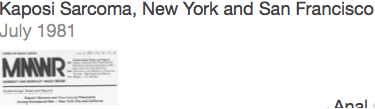 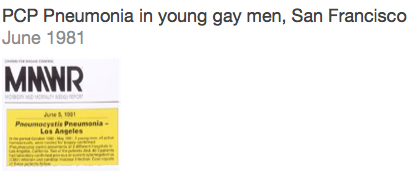 Immunity and viral malignancies
Kaposi Sarcoma Incidence
Source: New York State Cancer Registry
Malignancies in People with HIV
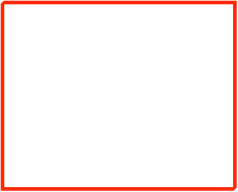 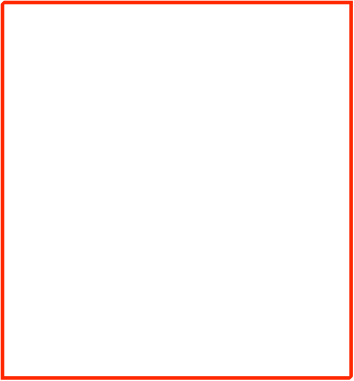 Parkin, Int J Cancer 118: 3030–3044 (2006). Shield M, JAMA 305:1450-9 (2011)
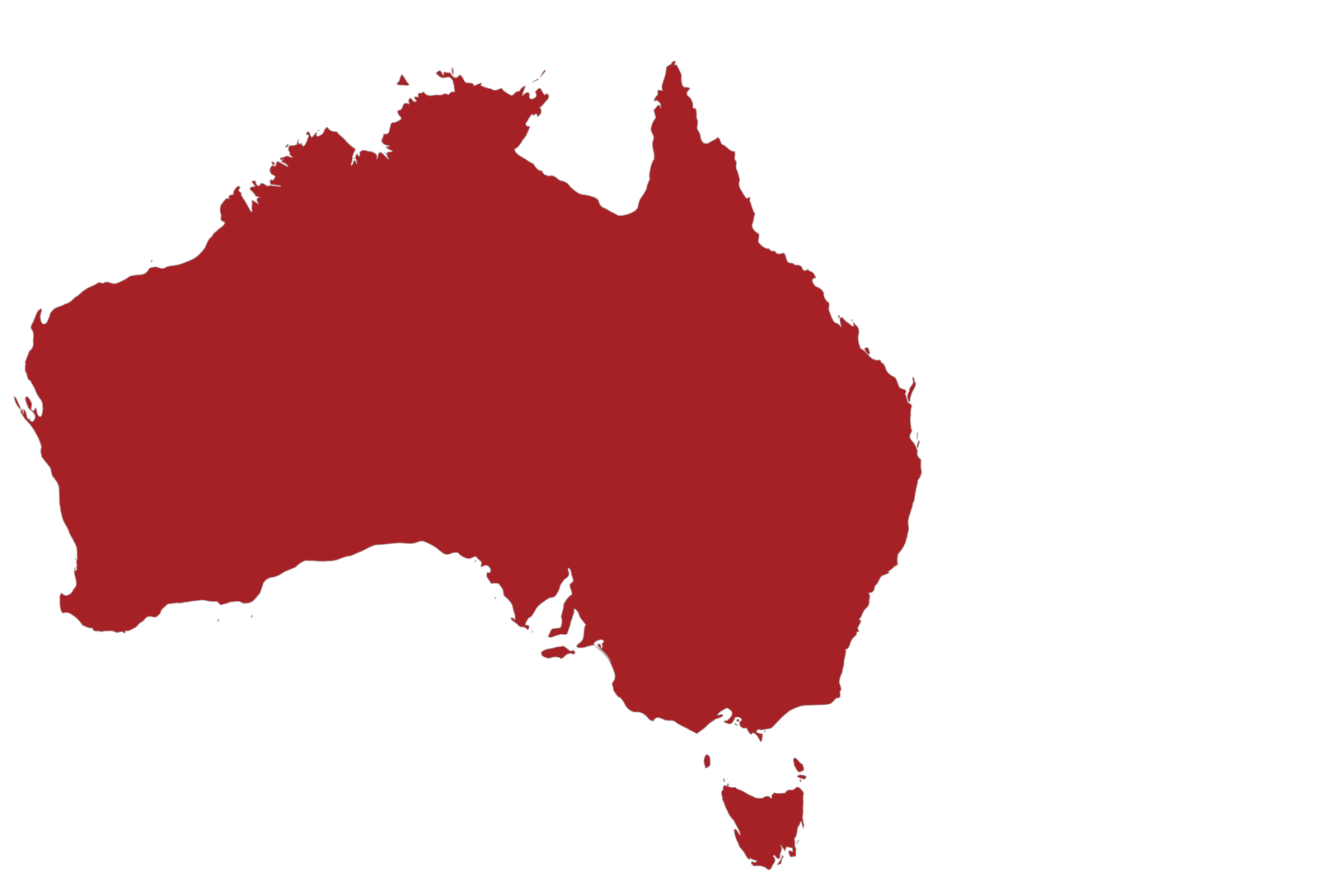 HIV and Cancer in Australia
30000 people living with HIV1200 new HIV cases annually (stable)World recognised care implementationAging HIV-infected population>200 new cancers in people with HIV annually
Kirby Institute Annual Surveillance Report (2015) Petoumenos, K. et al., HIV Medicine (2013), 14, 77-84
Ageing of People living with HIV/AIDS
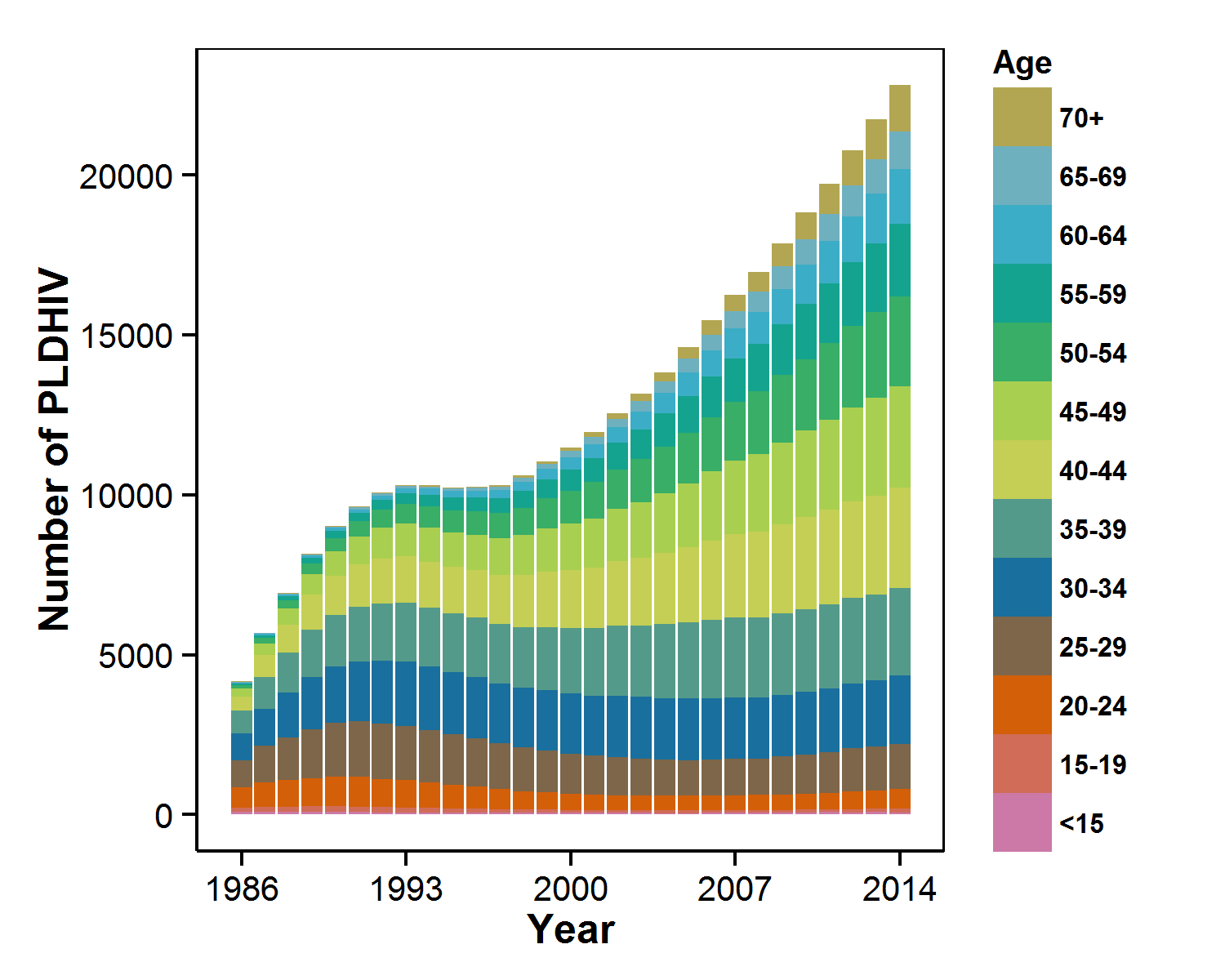 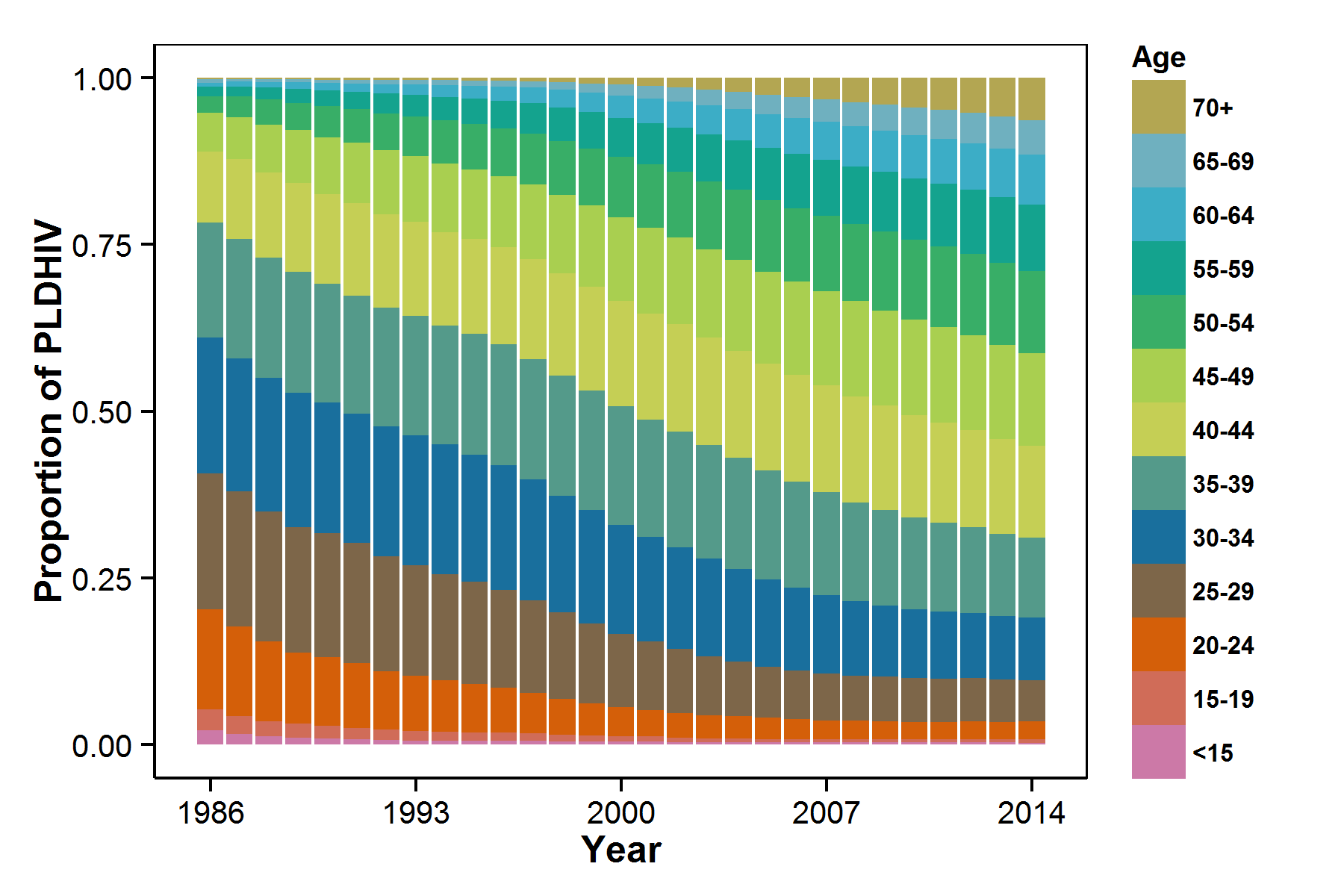 >50% of cancers occurin people >60 years
Courtesy Richard Gray, Kirby Institute (Unpublished Data)
HIV Malignancy Studies
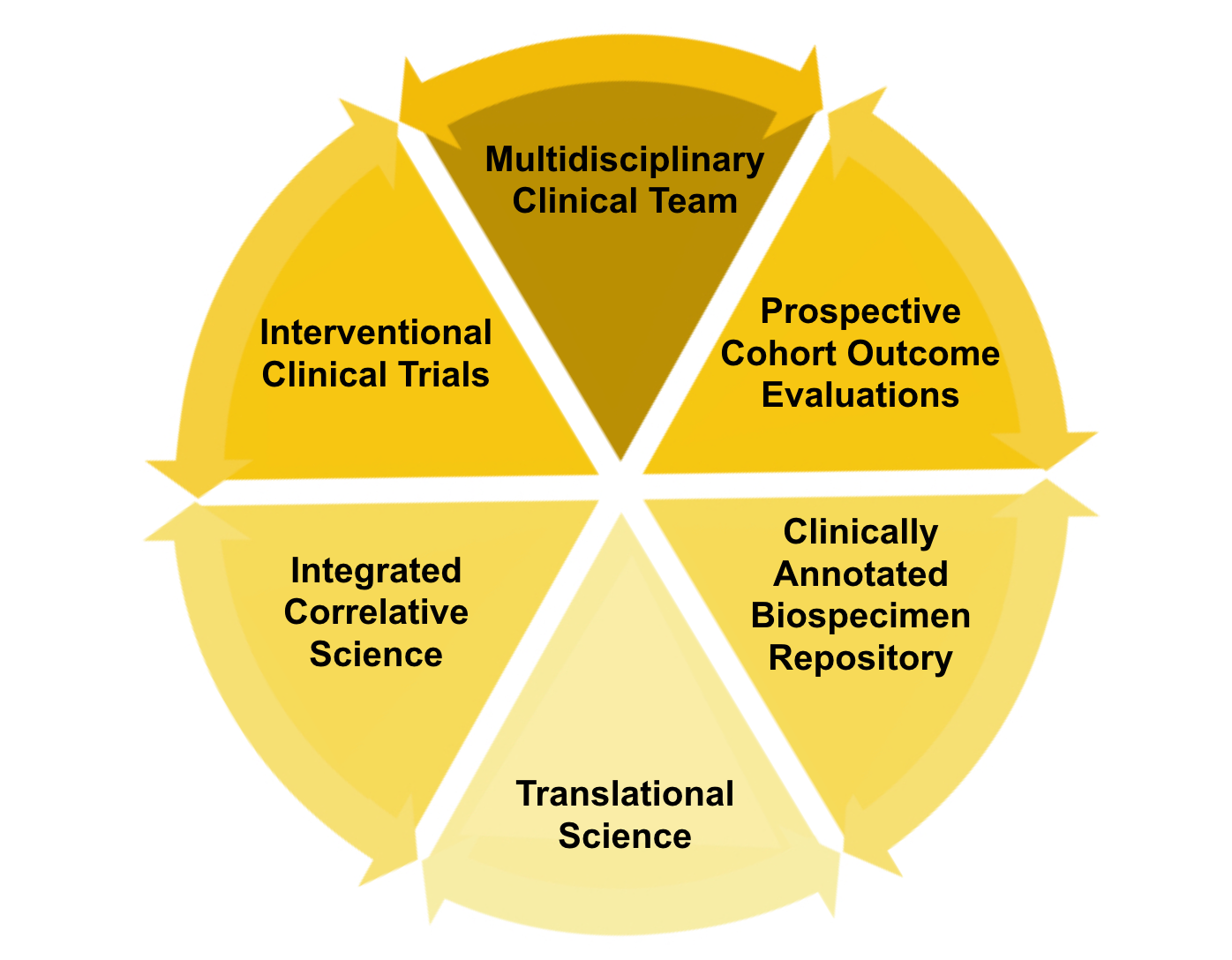 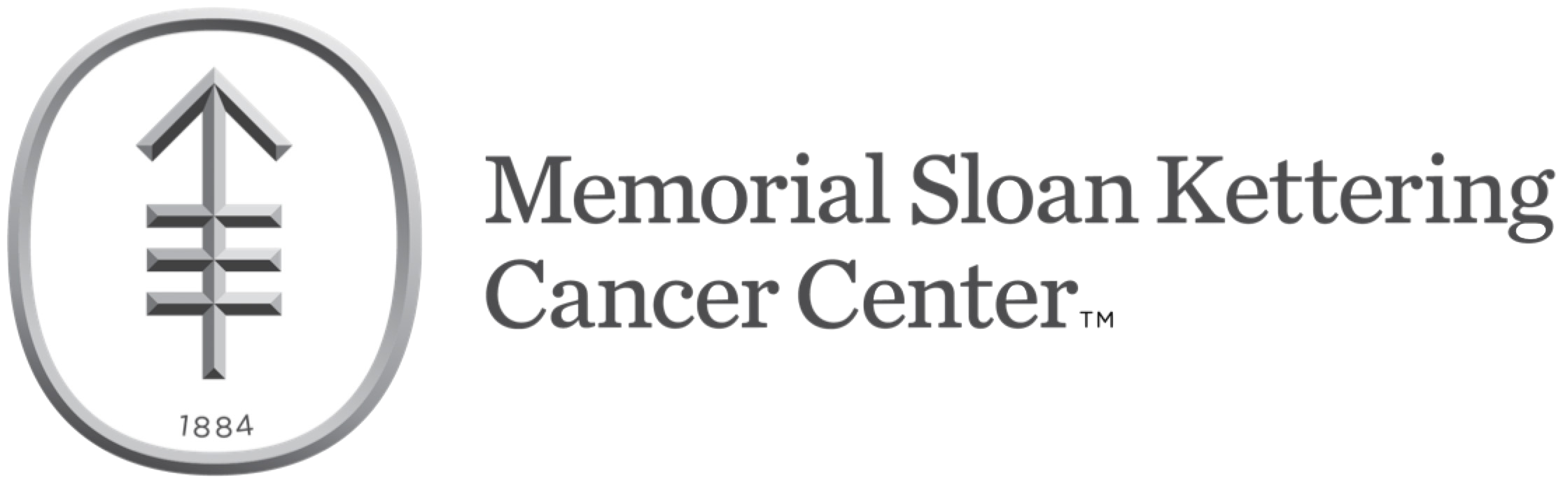 AIDS Malignancy Consortium
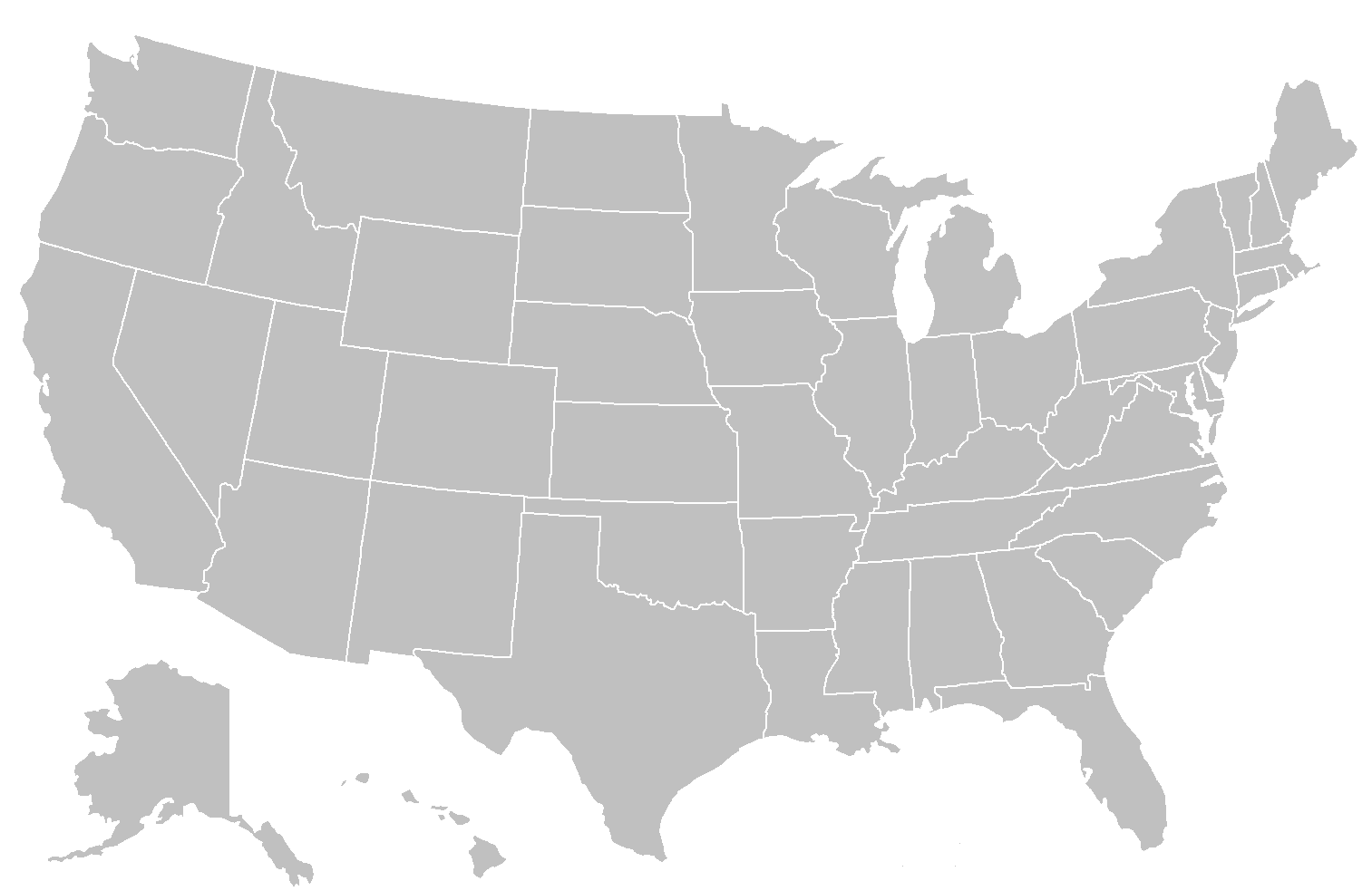 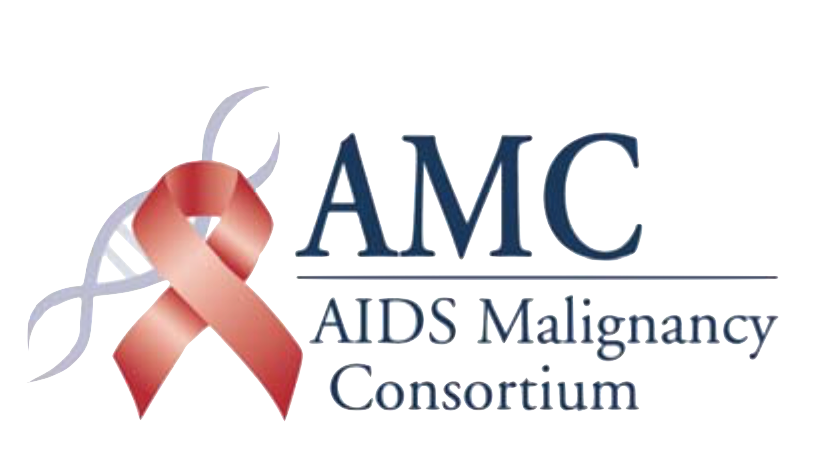 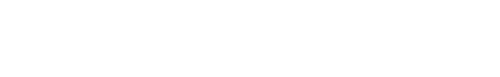 AIDS Malignancy Consortium
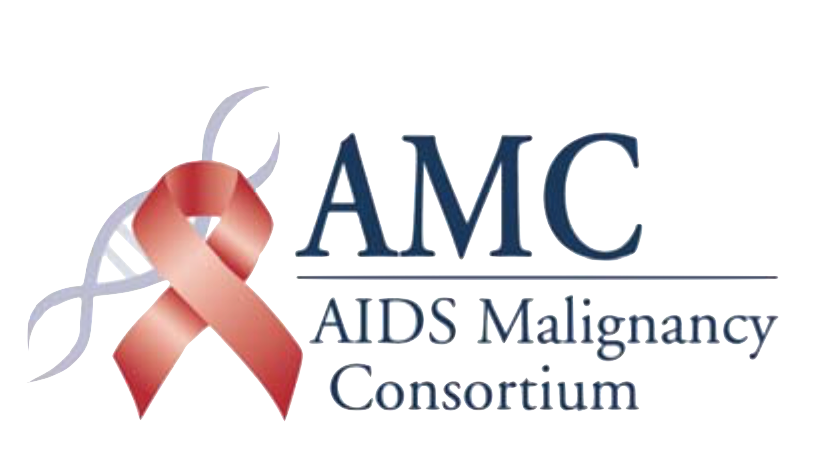 AMC sites as at 2015-2023 consortium renewal
HIV Malignancy Trial Portfolio
First Line
Post First Line
Non-Hodgkin Lymphoma
Ibrutinib + Rituxumab +daEPOCH
Ibrutinib+ICE
AlloSCT
Hodgkin Lymphoma
Brentuximab Vedotin+AVD
Kaposi Sarcoma
sEphB4-HSA
Pomalidomide
Nelfinavir
Solid Tumours Including HPV
Cabozantinib
Ipilimumab + Nivolumab
AMC-095
Disease: Metastatic or unresectable  tumours or uncontrolled KS
Context: Post First Line
Phase: I (dose and agent escalation)            II (dose expansion)
Regimen: Nivolumab ± Ipilimumab followed by Nivolumab maintenance
ART: Standard
CD4: Sequential strata (≥200, ≥100)
Checkpoint Blockade with Ipilimumab and Nivolumab
AMC-085
Disease: Hodgkin Lymphoma
Stage: II-IV
Context: First Line
Phase: I (de-escalation)            II (dose expansion)
Regimen: Brentuximab added to AVD backbone
ART: No CYP3 inhibitors
CD4: No threshold
Selective Cytotoxicity with Brentuximab
4. Intersection of Infectious Diseases and Cancer
Hepatitis B and C(4.9%)
Human T-cell Lymphotrophic Virus (0.3%)
Merkel Cell Polyomavirus (<0.1%)
Burden of Disease
World Health Organisation estimates:
18% of cancer cases are caused by infection
12% are caused by one of seven human tumour viruses
Epstein Barr Virus         (1.0%)
Kaposi Sarcoma Herpesvirus(0.9%)
Human Papillomavirus(5.2%)
WHO IARC
Infectious Agents and the Hallmarks of Cancer
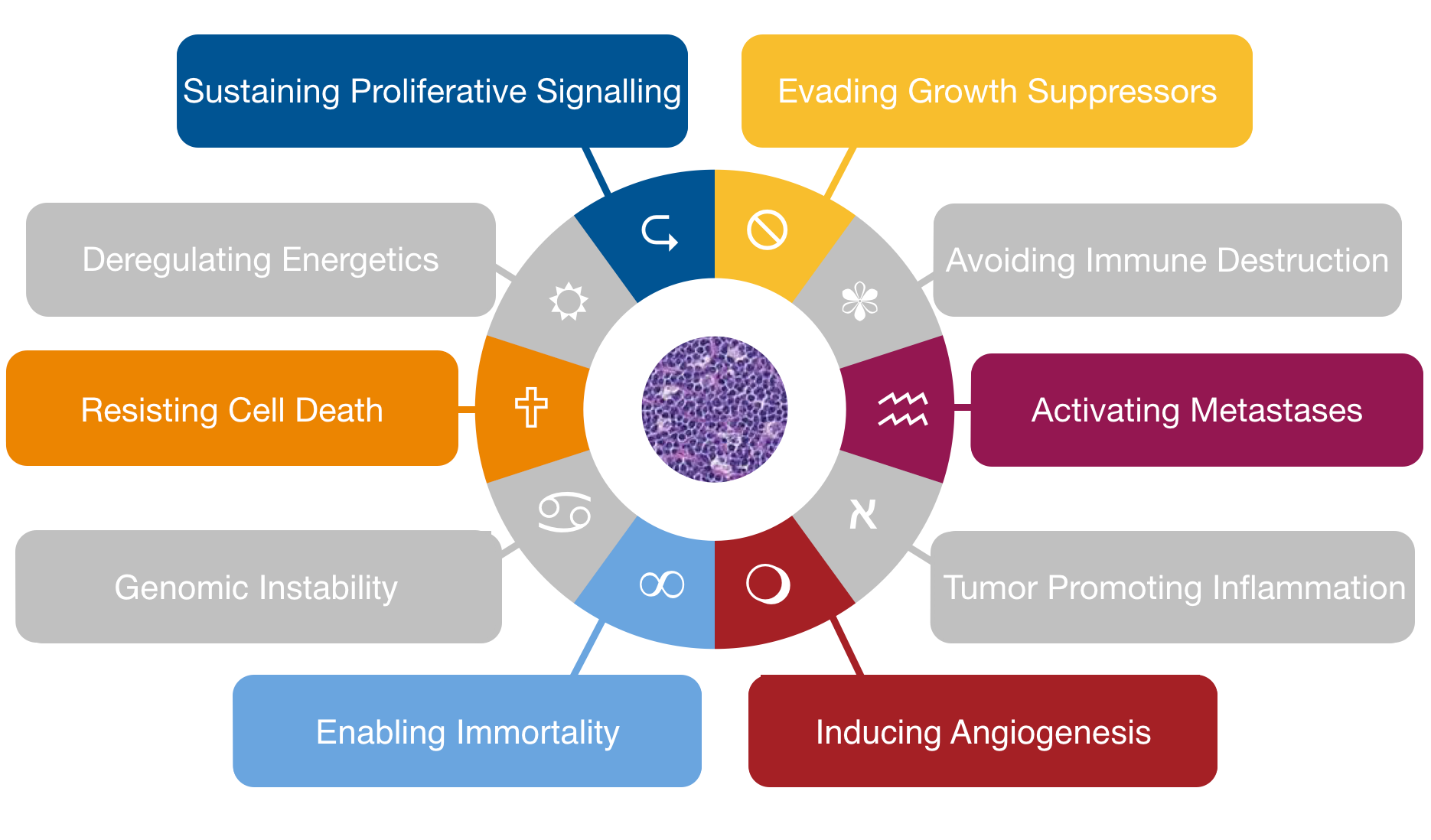 Adapted from Hanahan and Weinberg, Cell 2000 and Cell 2011; Mesri, Cell Host Microbe 2014
Infectious Agents and the Hallmarks of Cancer
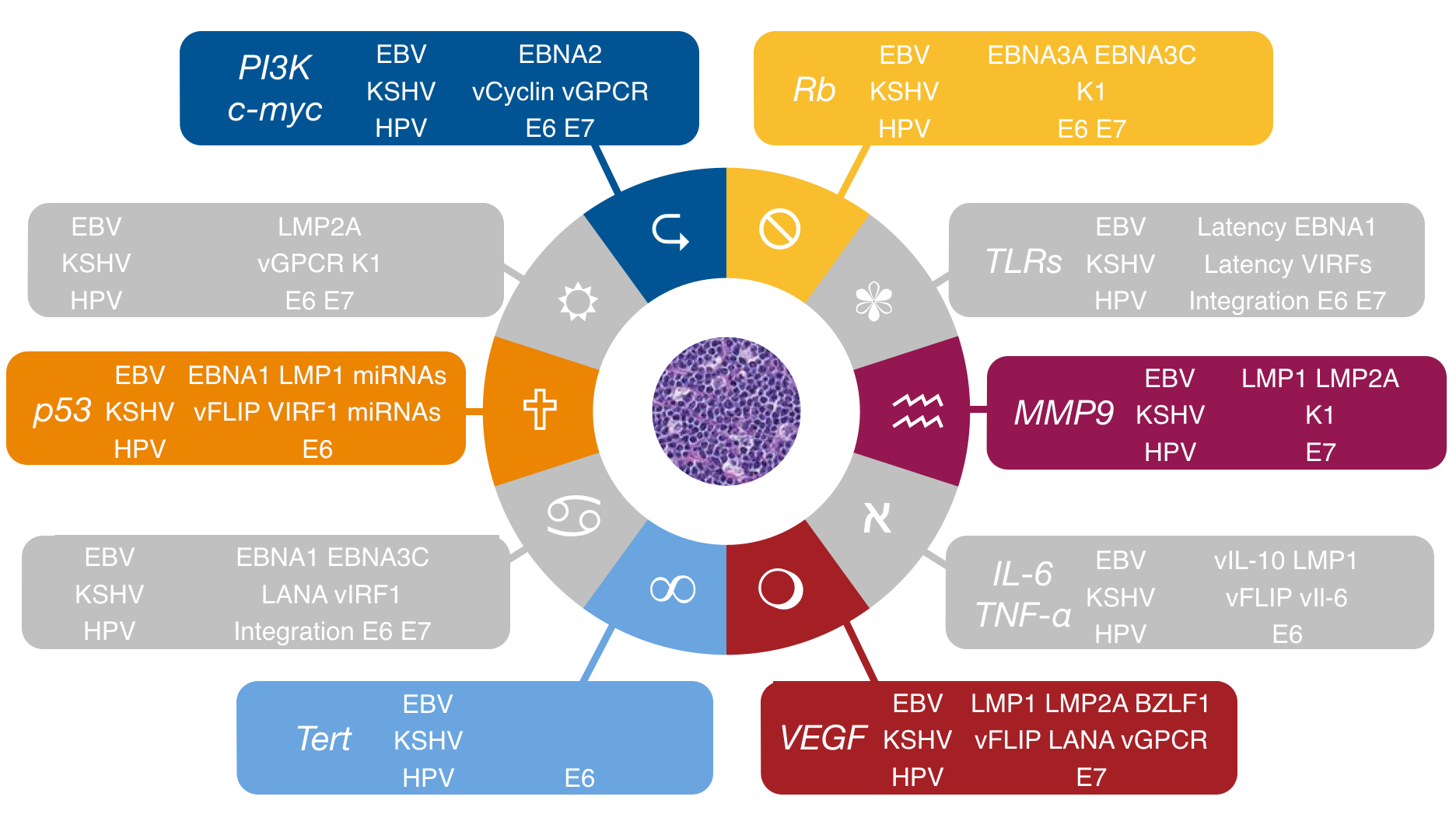 Adapted from Hanahan and Weinberg, Cell 2000 and Cell 2011; Mesri, Cell Host Microbe 2014
Infection and the Global Burden of Cancer
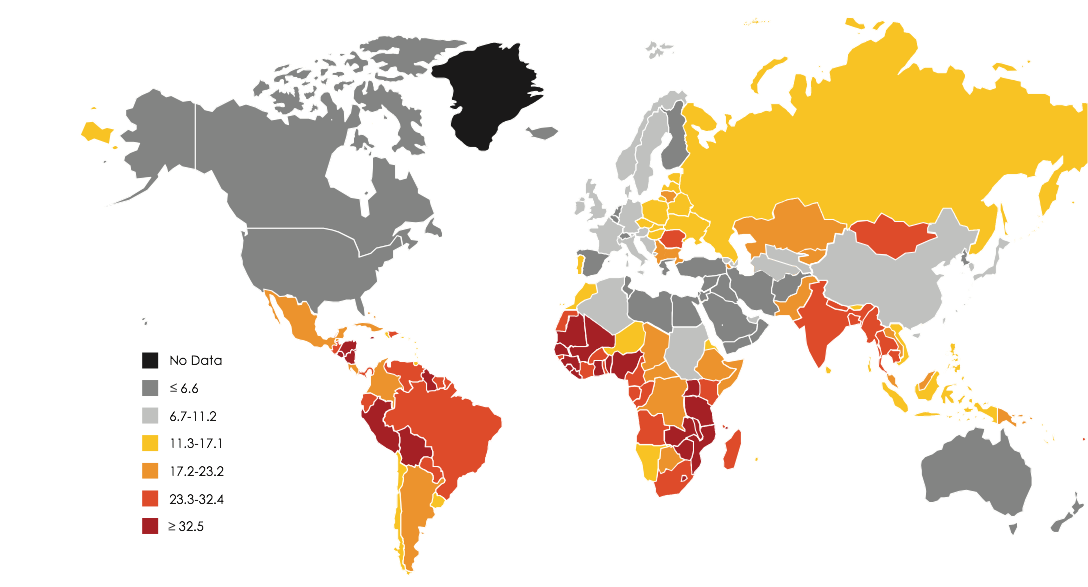 HPV-Associated Cancer Incidence
Around 18% of all cancers worldwideOver 35% of cancers in many resource-limited settings
Adapted from GLOBOCAN 2013
Summary Points
Rapid progress in HIV therapies has been facilitated in large part by the early development of extensive global trial networks 
Continuing challenge to optimising outcomes for people living with HIV
Optimising antiretroviral therapy
Prevention of complications, especially cardiovascular and malignant
Therapy of malignancies
Australian sites have played a leading role in this process, leading and participating in major networks in each area
HIV trial networks have proved adaptable to these evolving challenges  
Continuing demonstration that LMIC sites can deliver high quality research even in early stage
For high risk and high complexity therapies including cancer, development in high income settings followed by diffusion to LMICs
Emerging needs, including cancers related to infection, may also be met by continued adaptation of HIV trial networks
Acknowledgments
Patients and their families
St Vincent’s Hospital  David Cooper  Sean Emery  Sam Milliken  Tony Kelleher  Philip Cunningham  Anthony Joshua  Terry Campbell  Trish Chronopoulos
Kirby Institute  Anna Donaldson  Sally Hough  Griselda Buckland  Daniel Murray  Carmella Law  Simone Jacoby  David Silk    
Celgene Corporation  Jerry Zeldis  Dirk Hoenemann  Evelien Rosens
U.S. National Cancer Institute  Robert Yarchoan  Mustafa Nokta  Rebecca Huppi  Silvia Silver 
U.S. National Institute of Allergy and Infectious Diseases  Irini Sereti  Cliff Lane
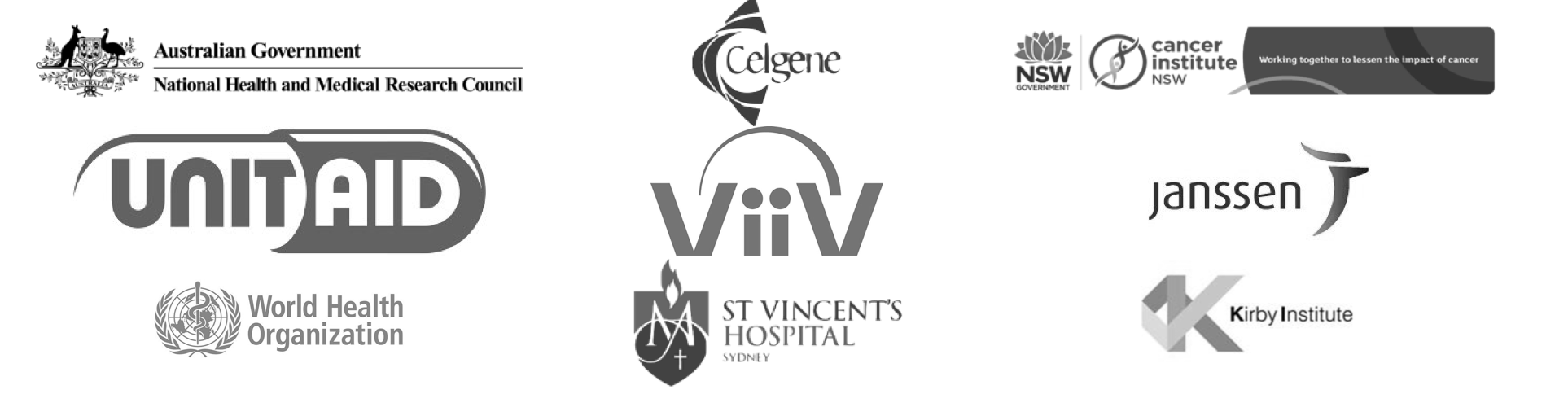 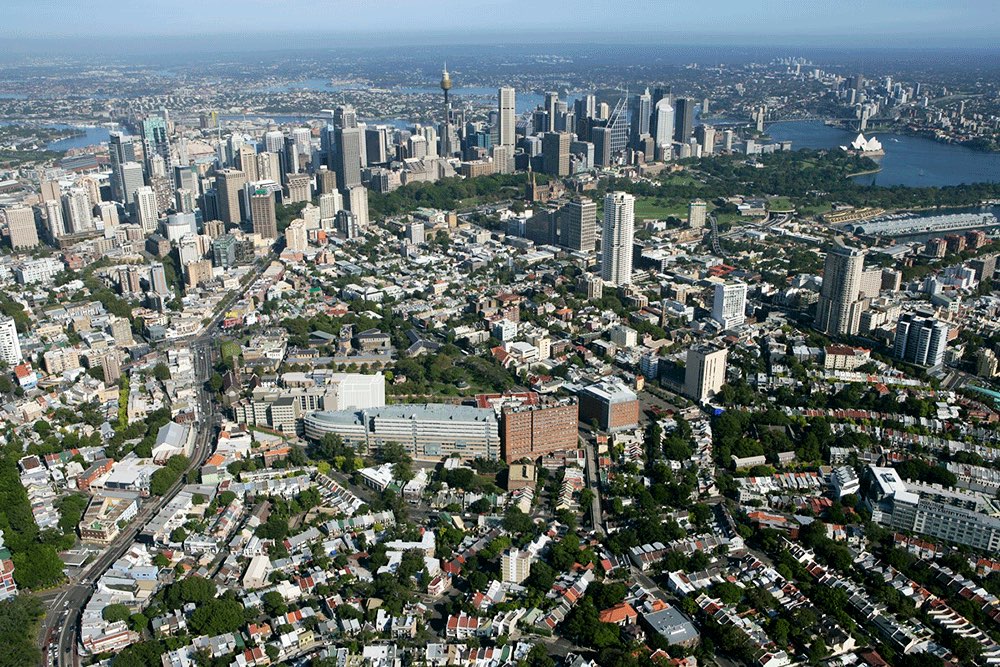 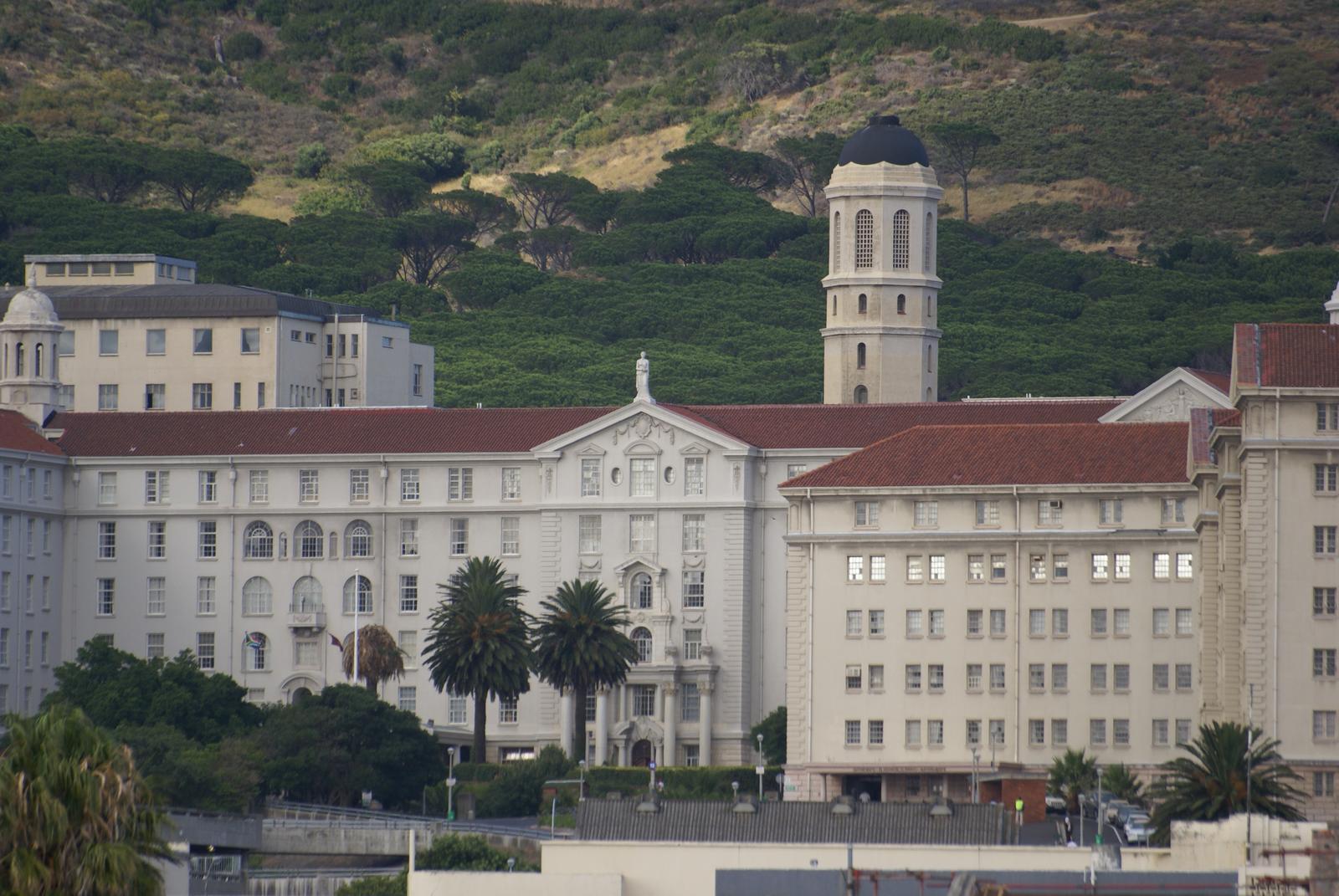 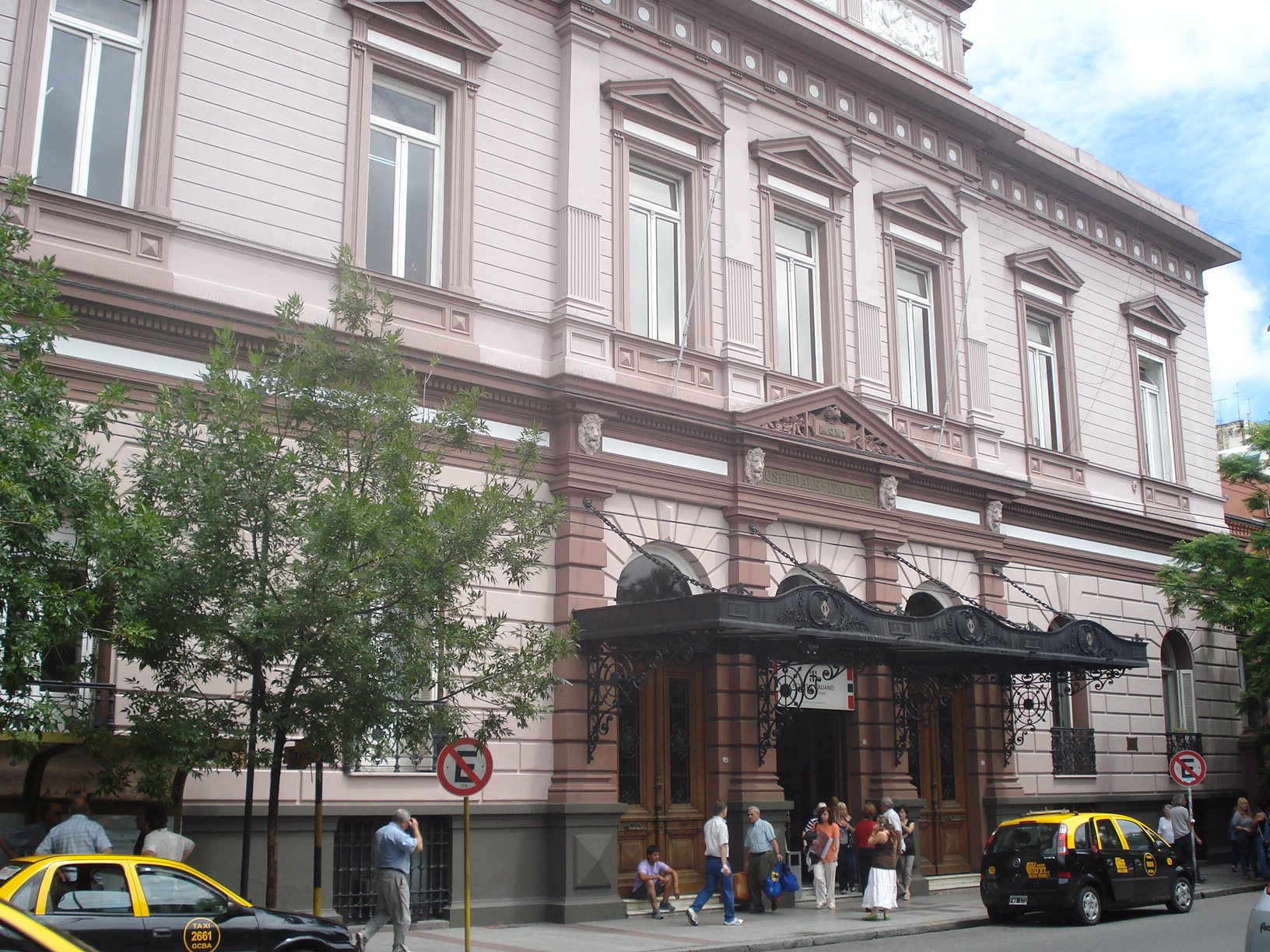 Subject 1 (Classical KS)
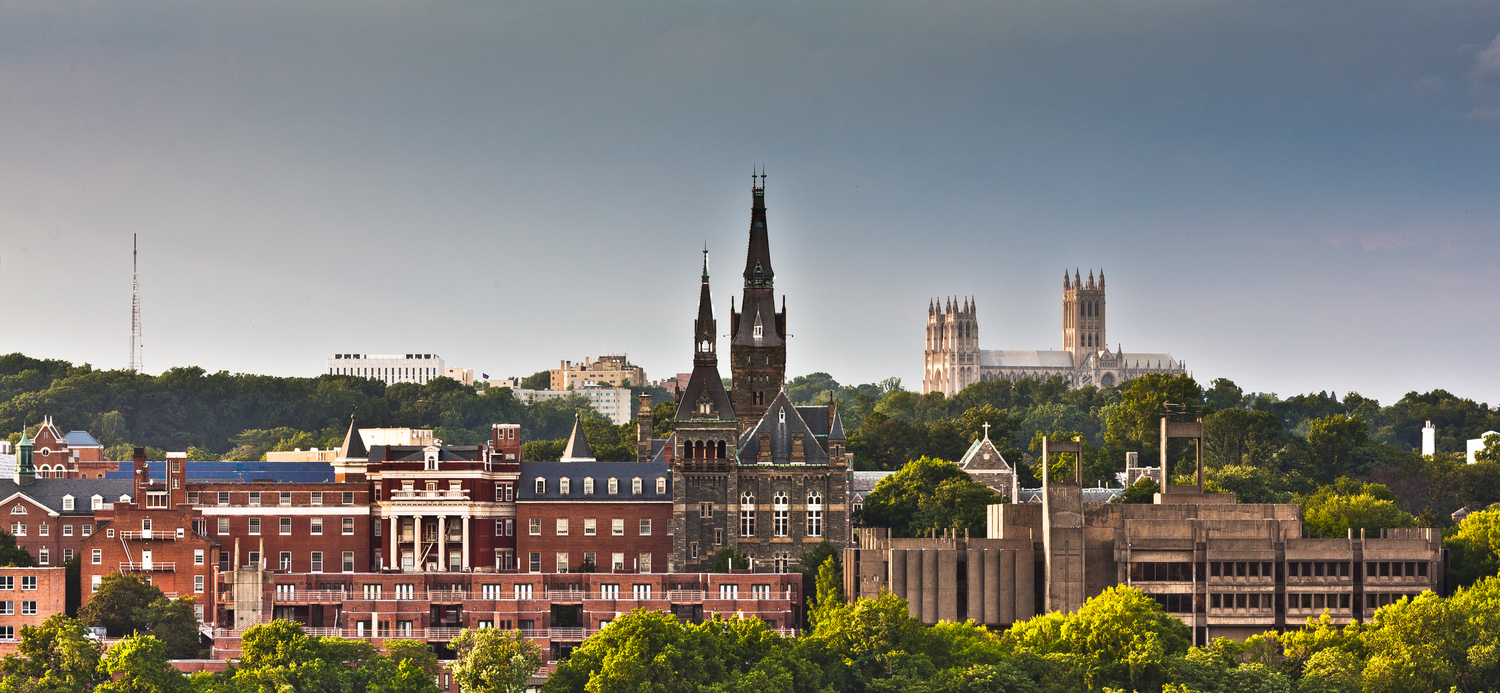 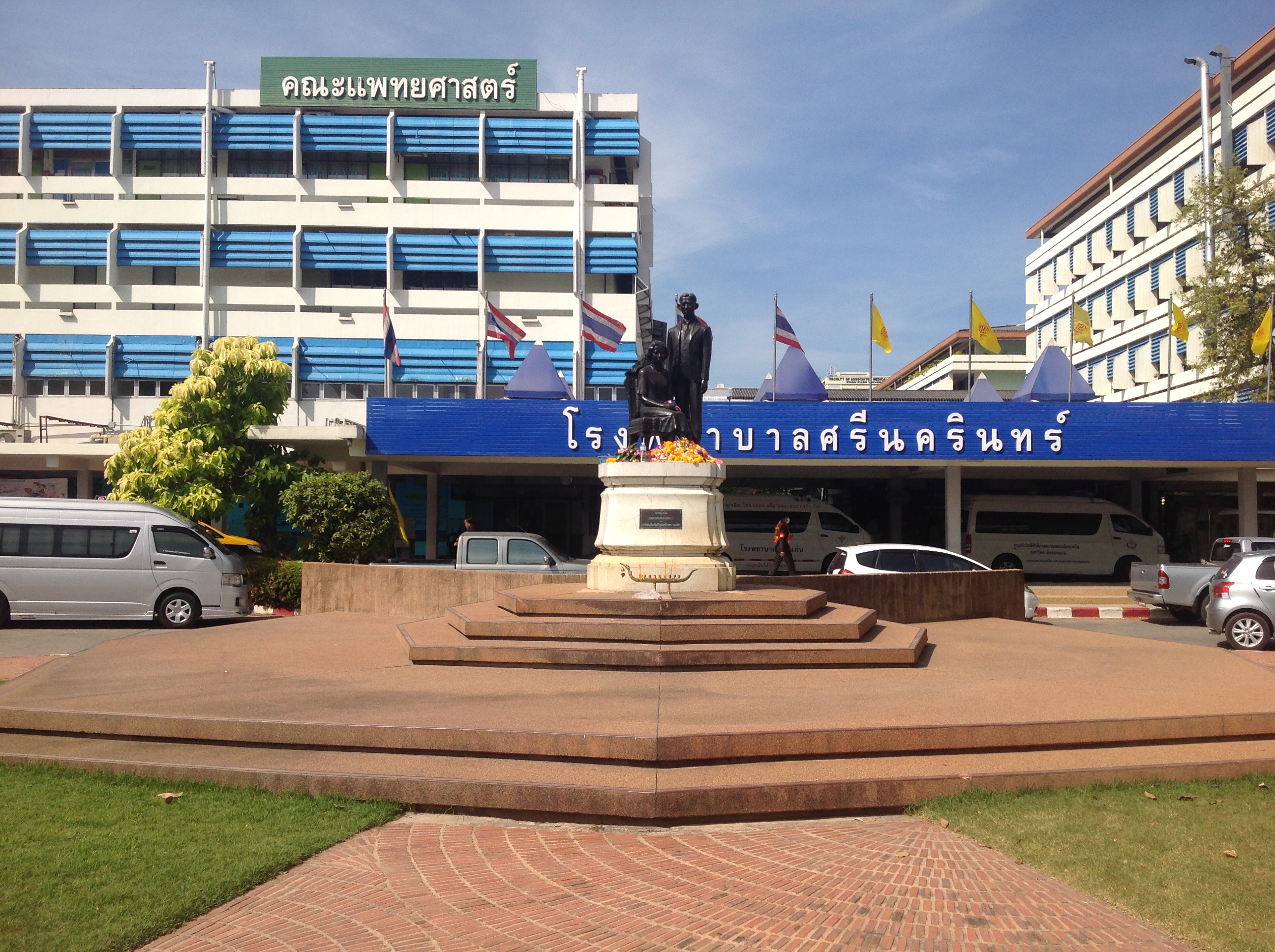 Week 20
31